CHÀO MỪNG CÁC THẦY CÔ 

VỀ DỰ HỘI GIẢNG MÔN ÂM NHẠC

LỚP 5C
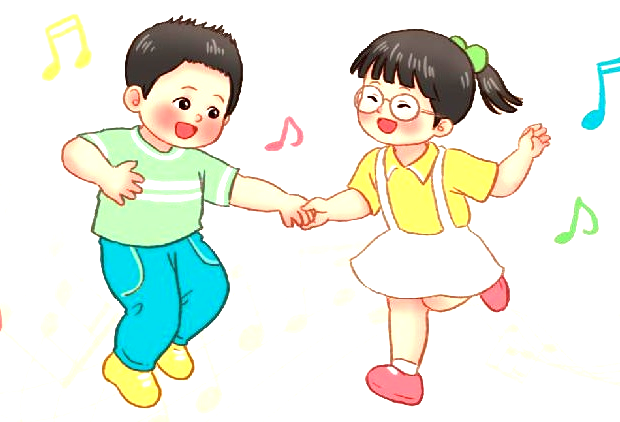 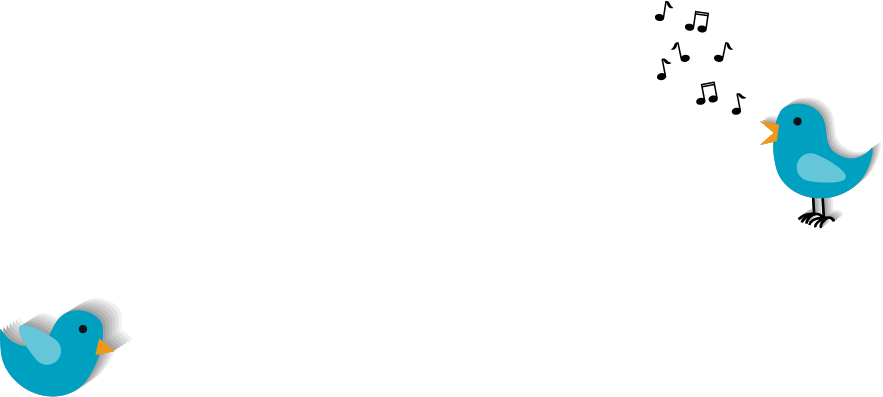 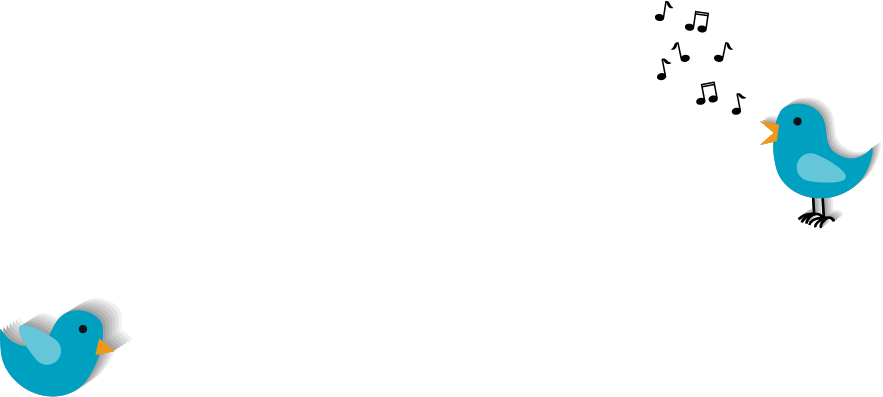 HOẠT  ĐỘNG KHỞI ĐỘNG
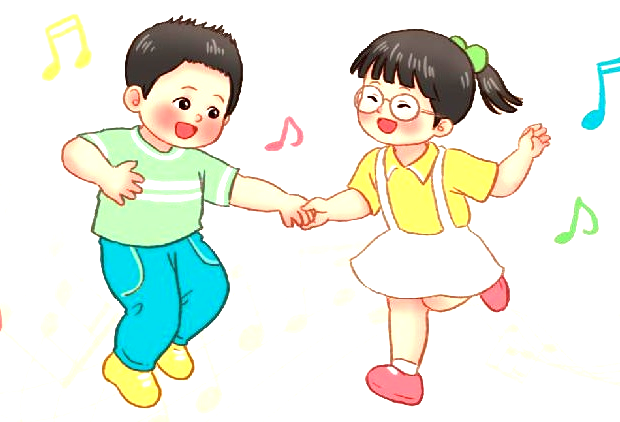 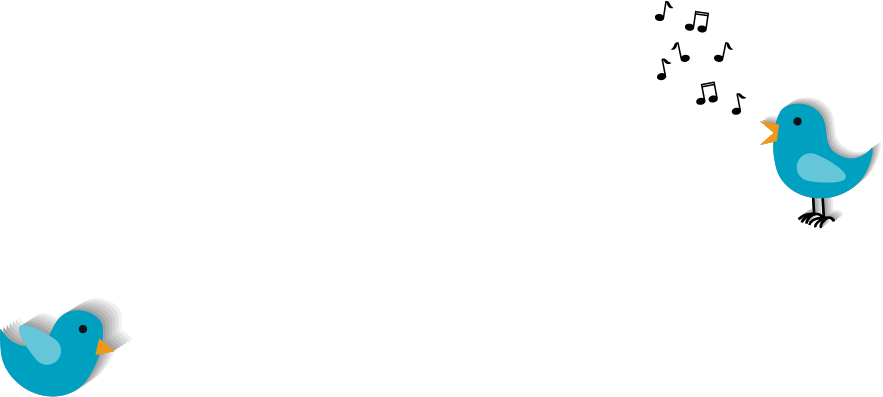 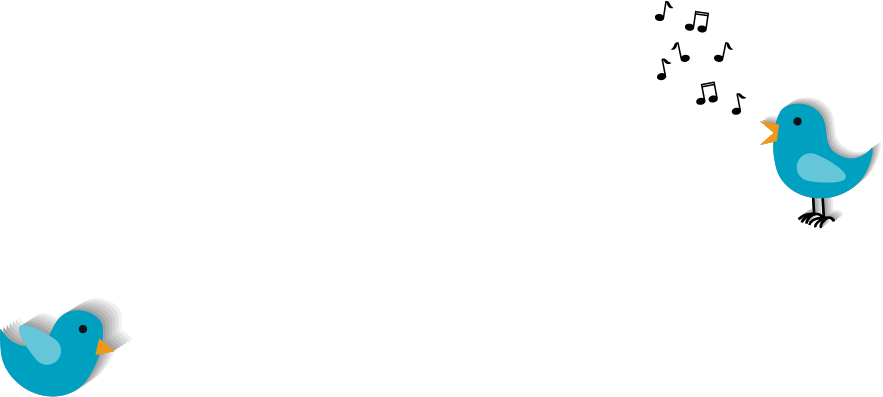 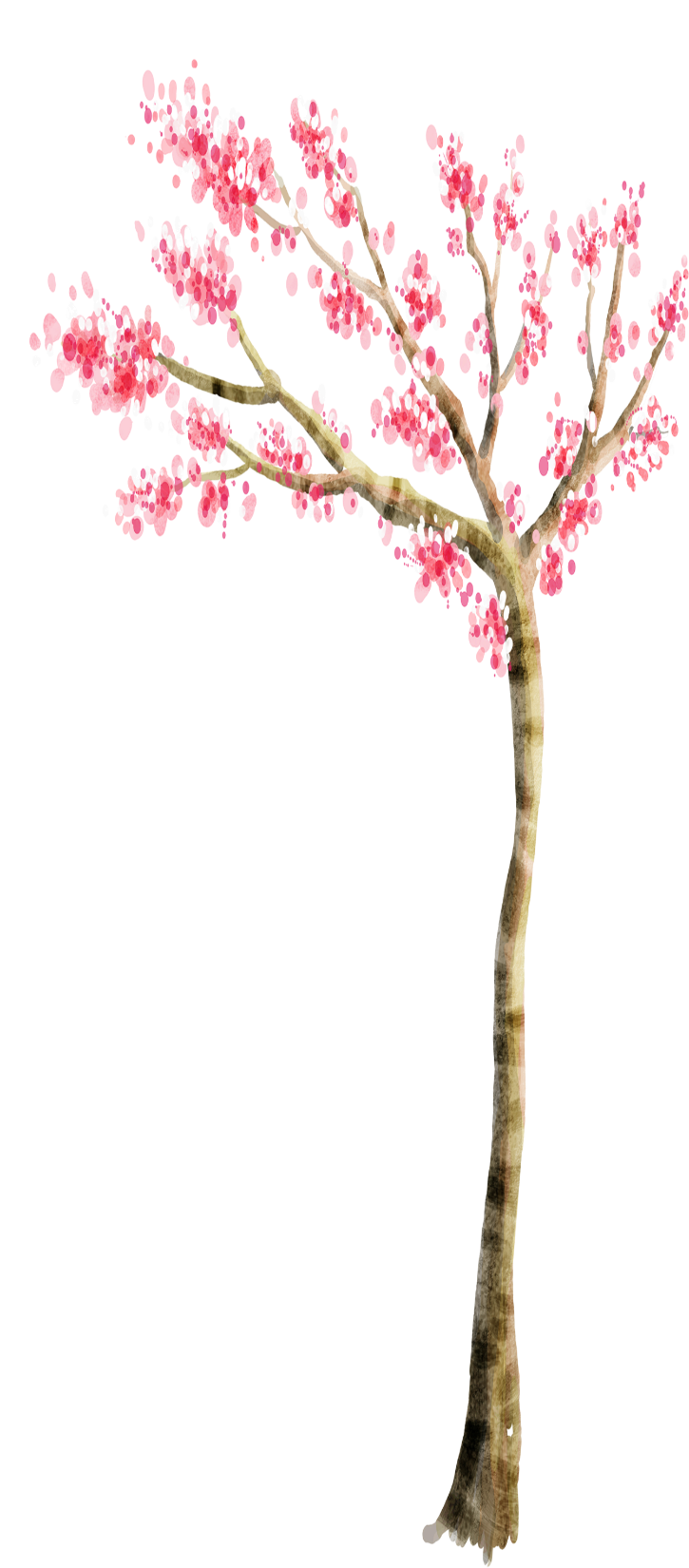 Thứ ba ngày 25 tháng 10 năm 2024
Âm nhạc

- Nhạc cụ: Nhạc cụ thể hiện tiết tấu - Nhạc cụ thể hiện giai điệu
               - Lí thuyết âm nhạc: Vạch nhịp, ô nhịp, trọng âm, phách
I. Yêu cầu cần đạt

- Thể hiện đúng trường độ bài tập tiết tấu, biết sử dụng một số nhạc cụ gõ để đệm cho bài hát. 
-Thể hiện đúng cao độ và trường độ bài tập giai điệu bằng đàn phím ĐT.
- Nêu được khái niệm về vạch nhịp, ô nhịp, trọng âm, phách.
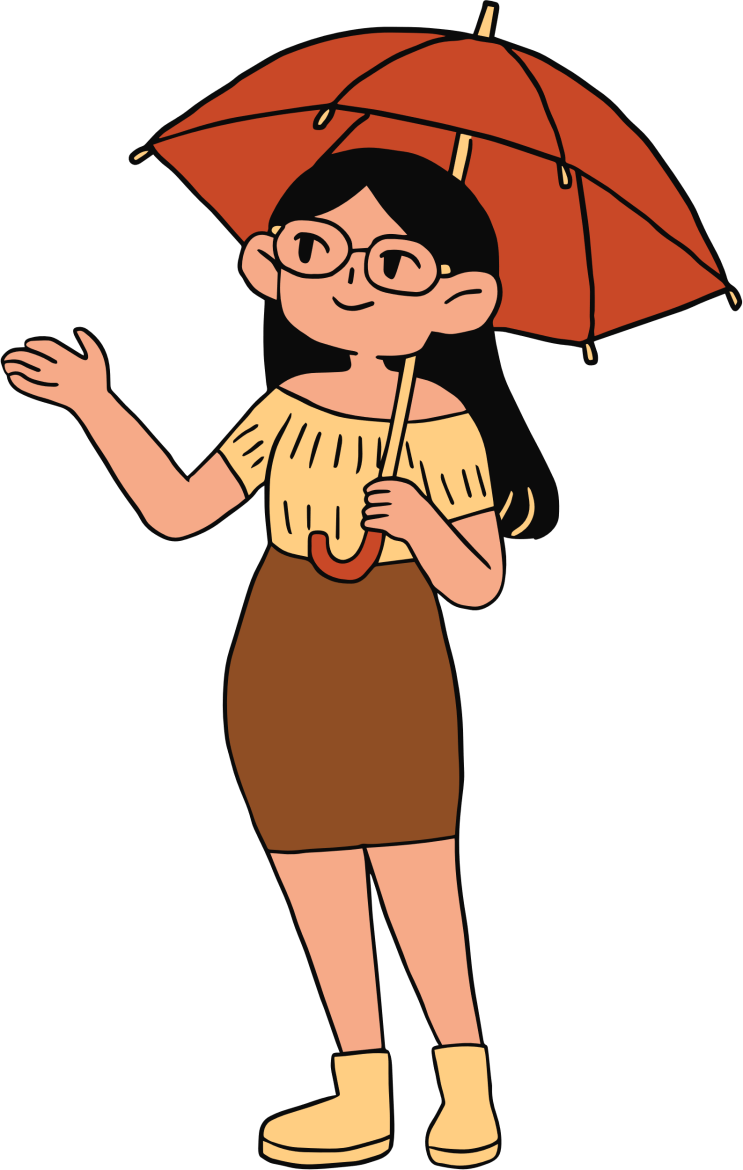 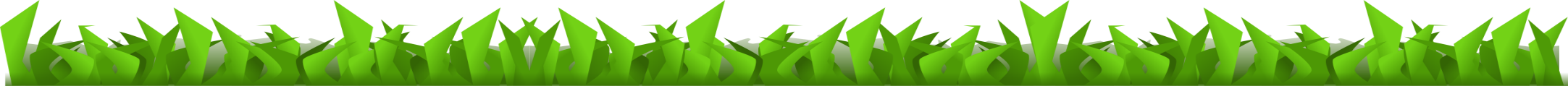 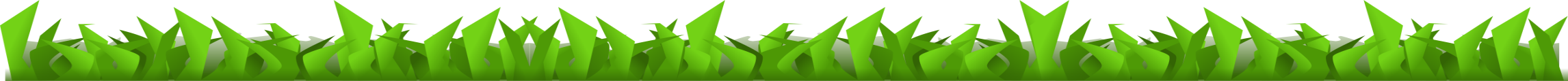 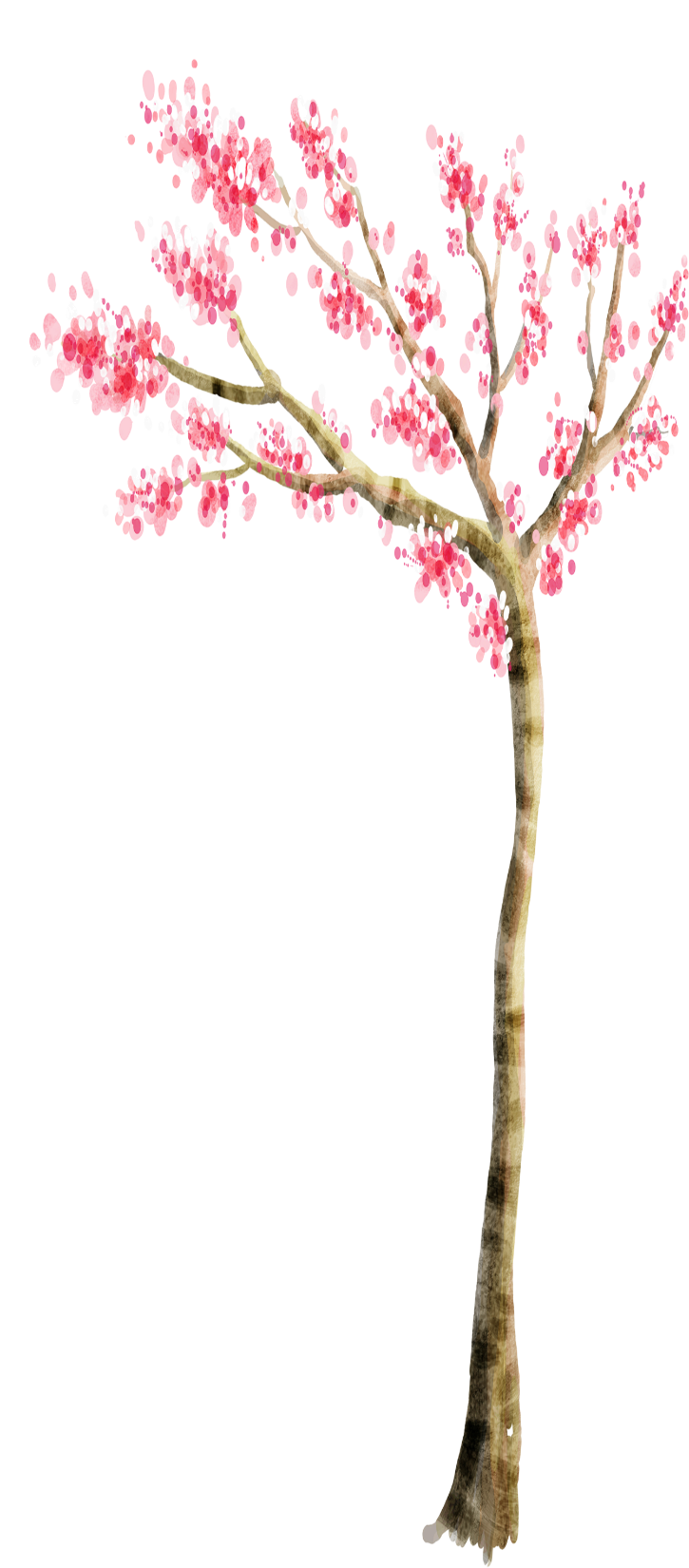 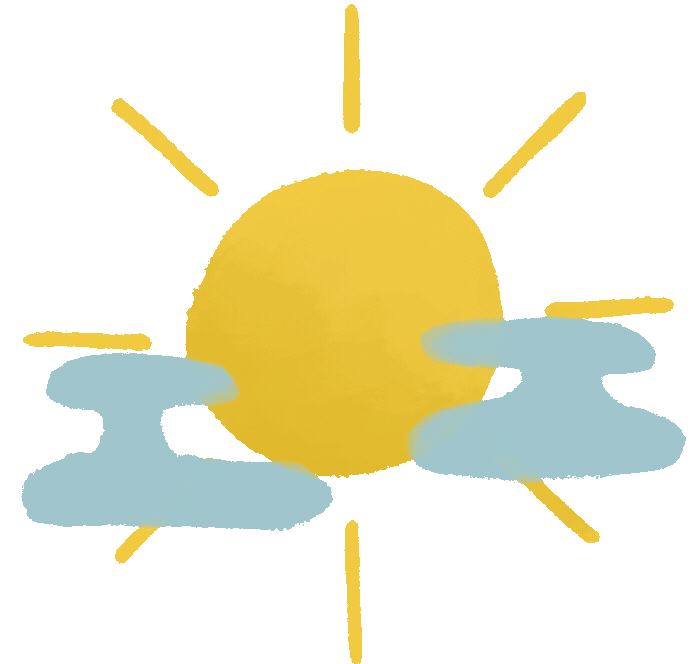 3.2 Hoạt động khám phá

Hoạt động 1: Nhạc cụ:
Nhạc cụ thể hiện tiết tấu - Nhạc cụ thể hiện giai điệu
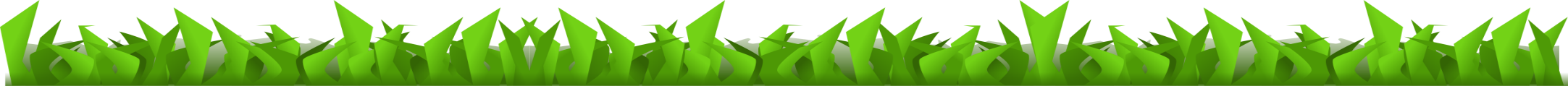 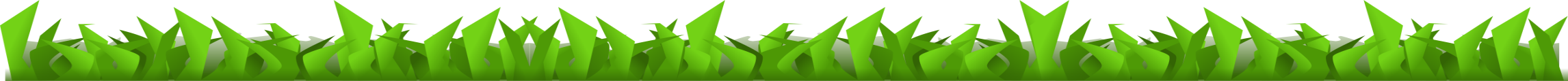 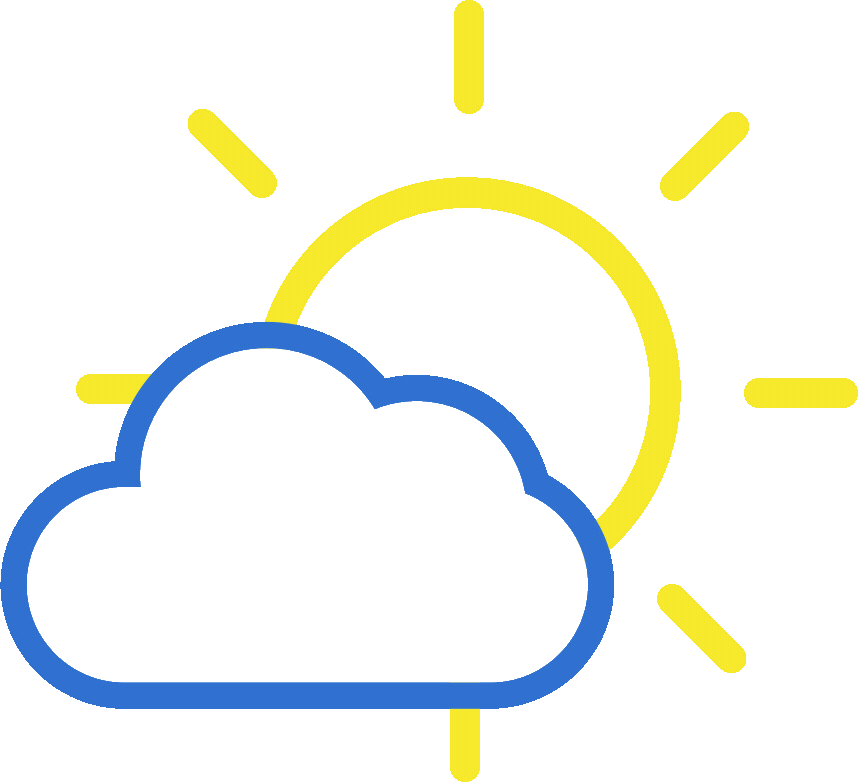 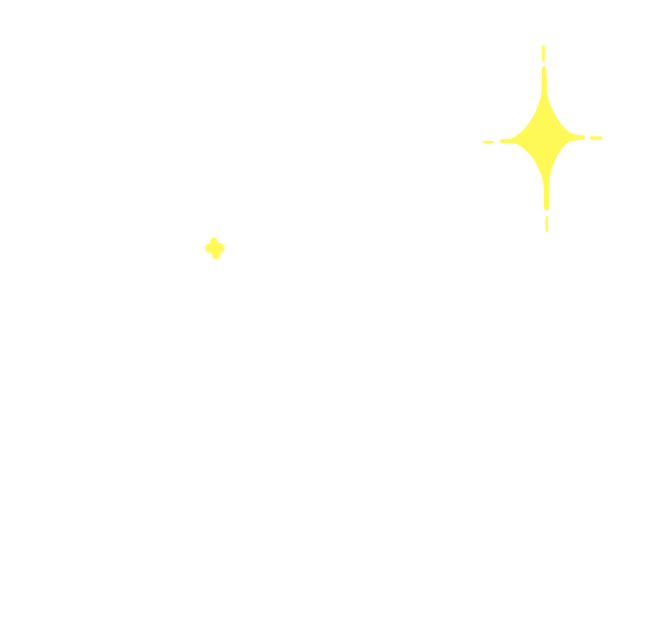 Nội dung 1.
			Luyện tập tiết tấu bằng nhạc cụ gõ
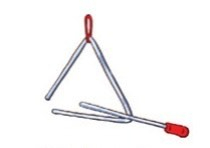 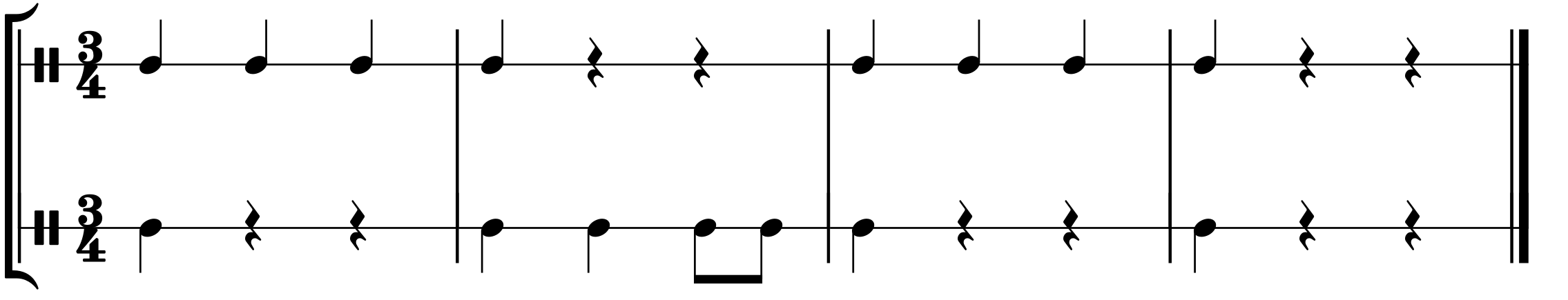 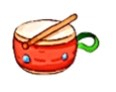 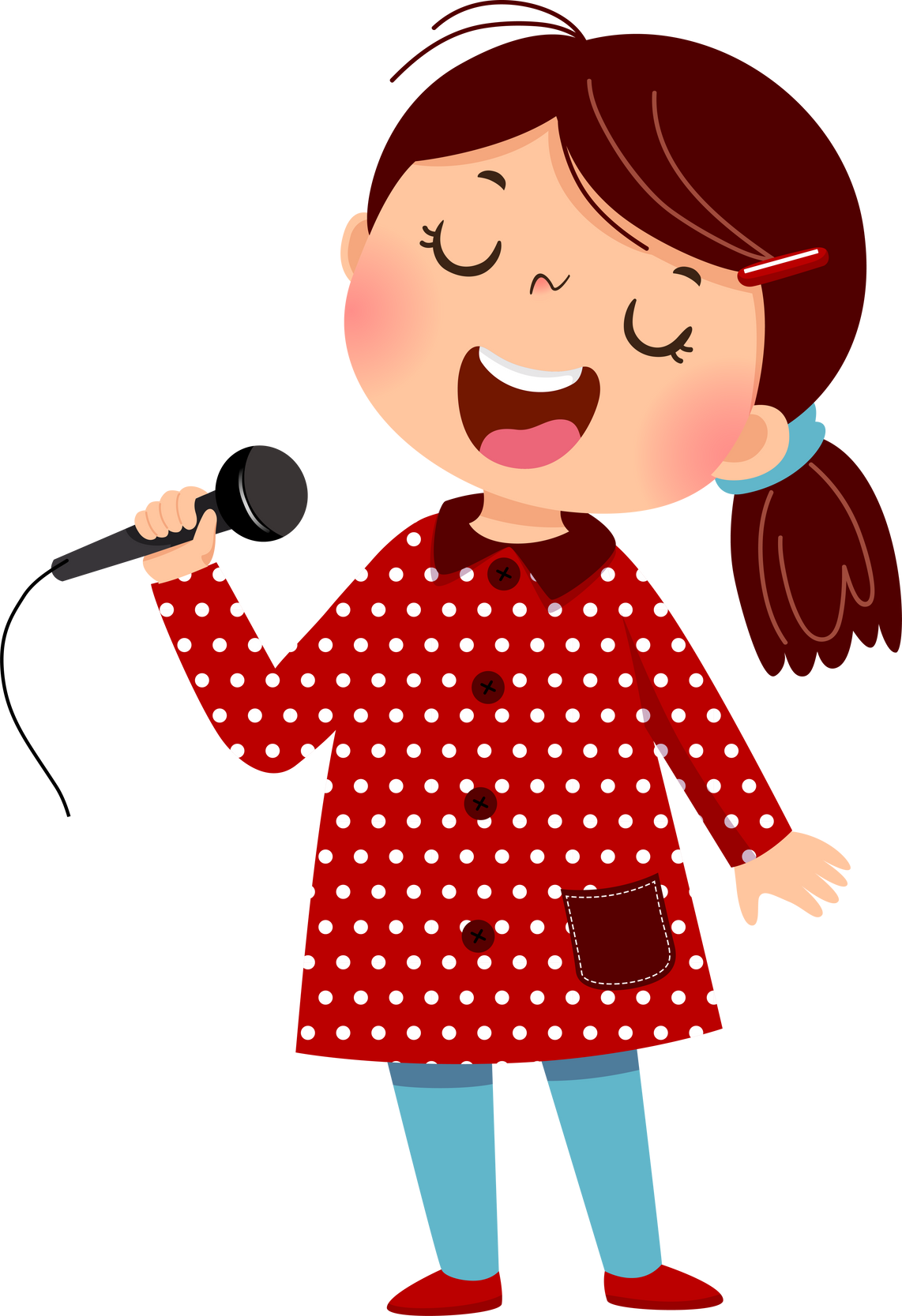 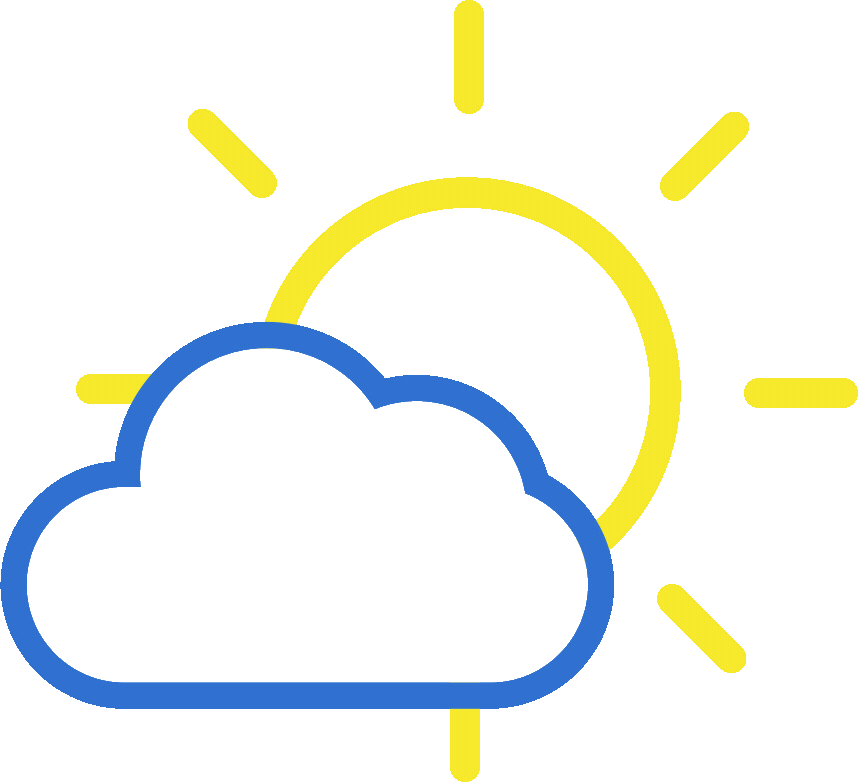 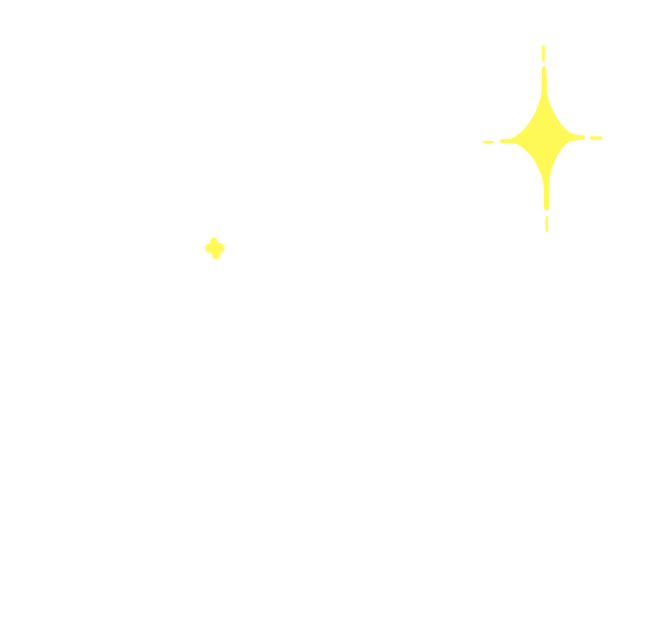 Đệm cho bài:  Ánh trăng vàng
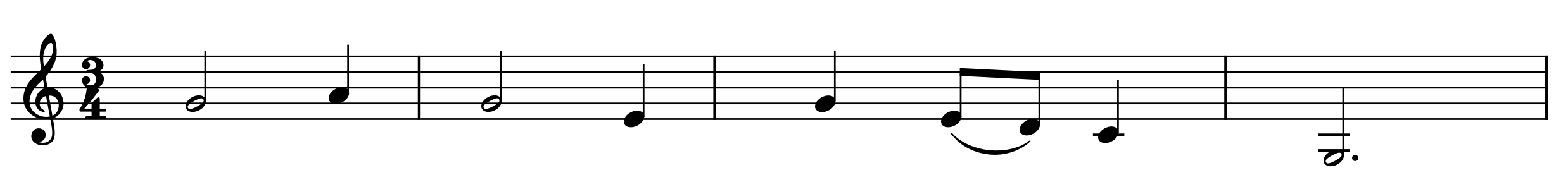 Vui         múa         ca         mừng         đón         ánh      trăng        vàng…
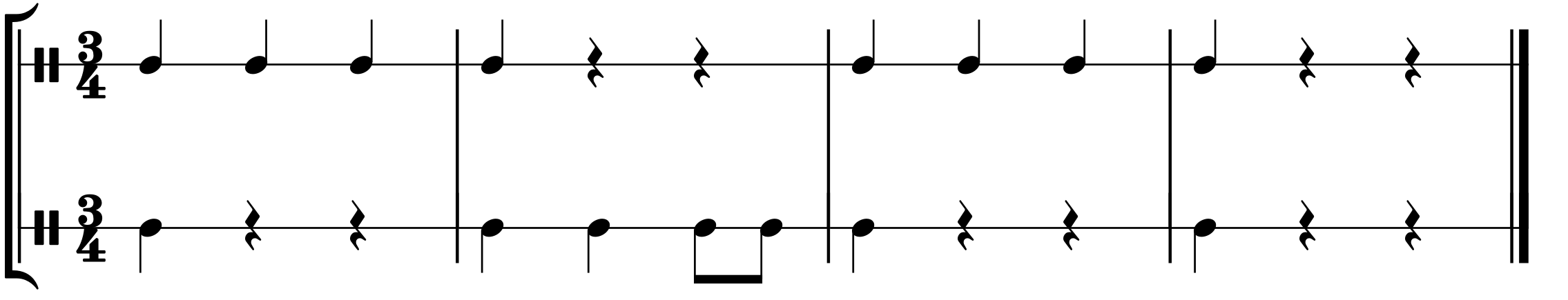 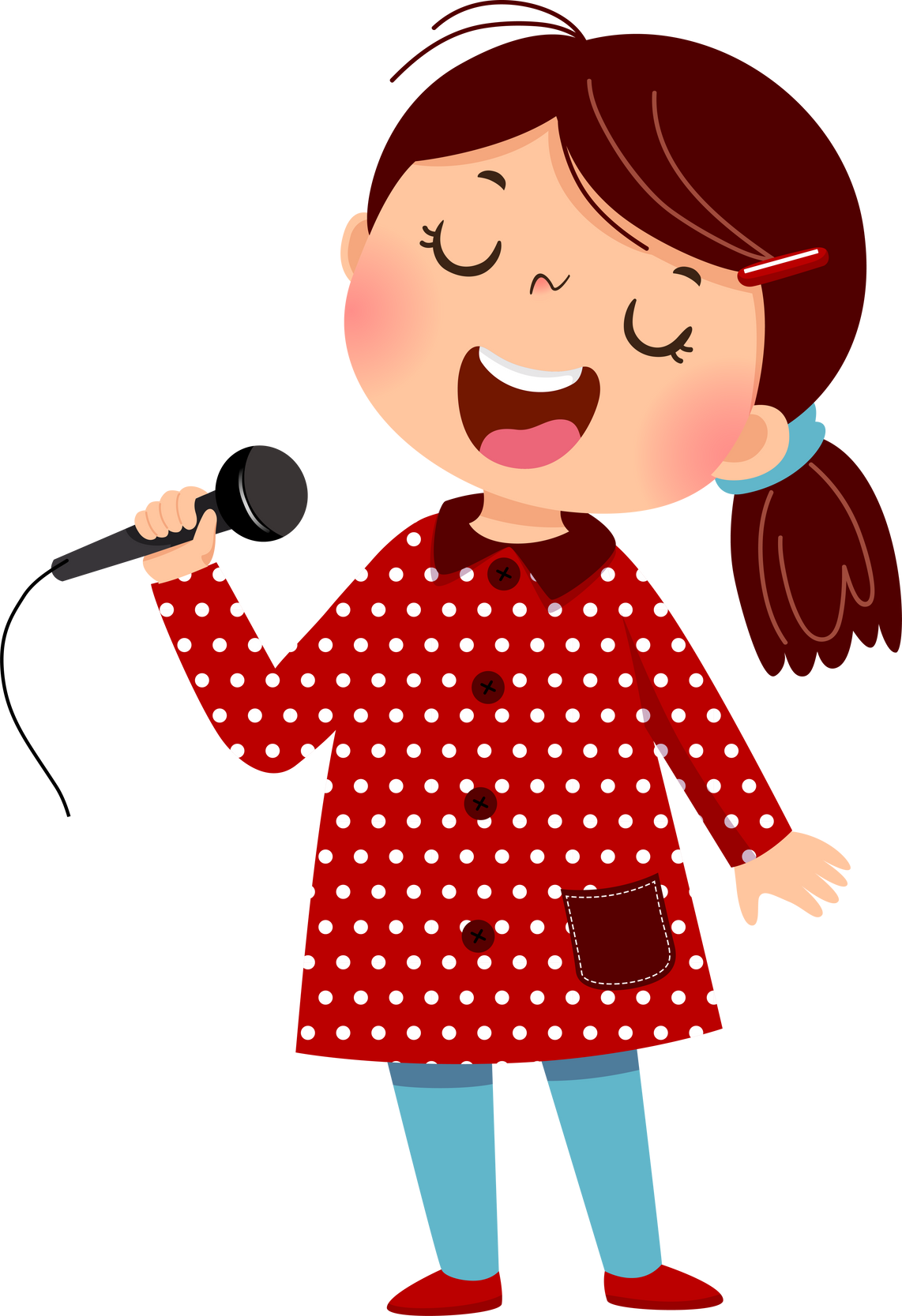 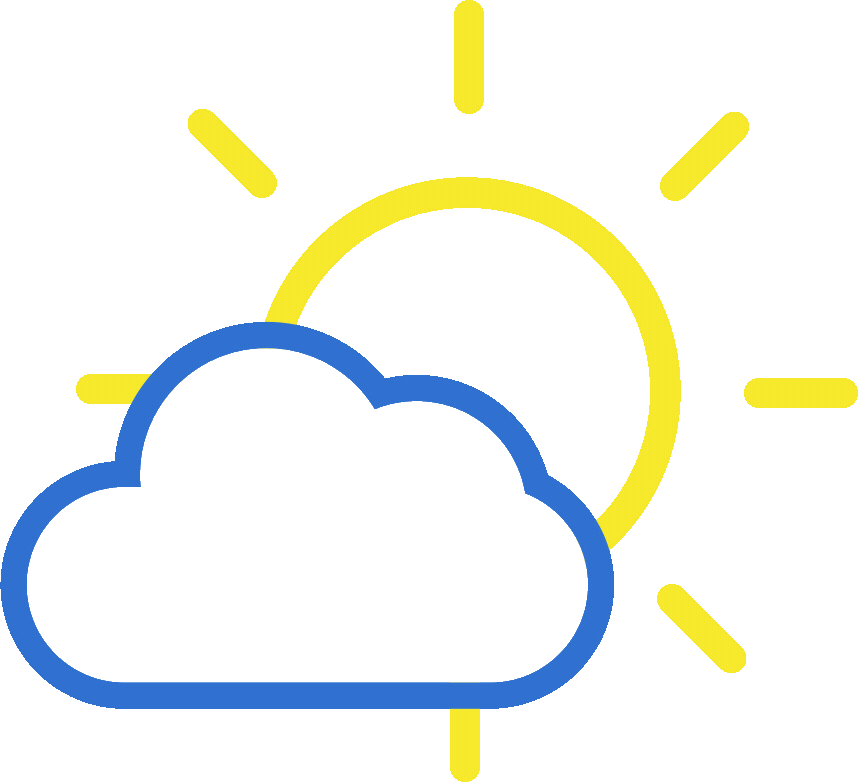 Nội dung 2: Nhạc cụ thể hiện giai điệu
Ri-coóc-đơ
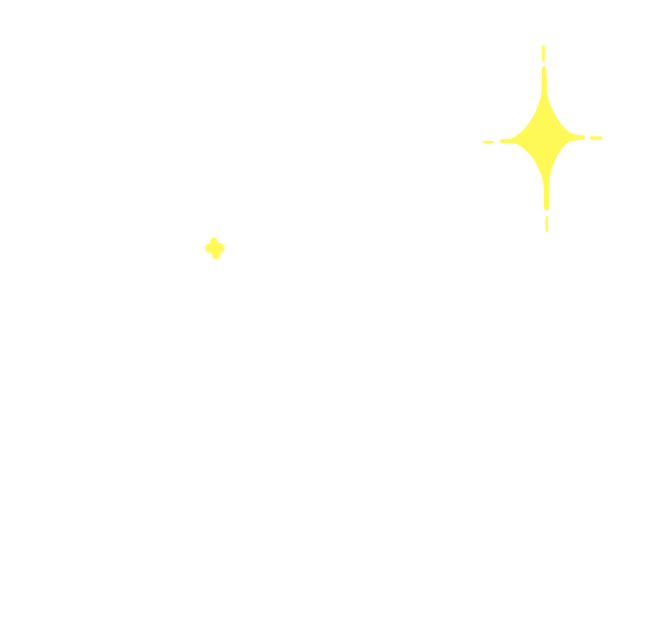 -Tập bấm nốt Son, La, Si, Đô
- Luyện tập đọc tên nốt theo giai điệu
Bài tập ri-coóc-đơ số 2
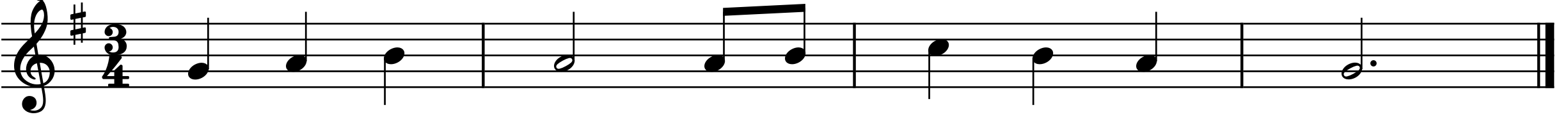 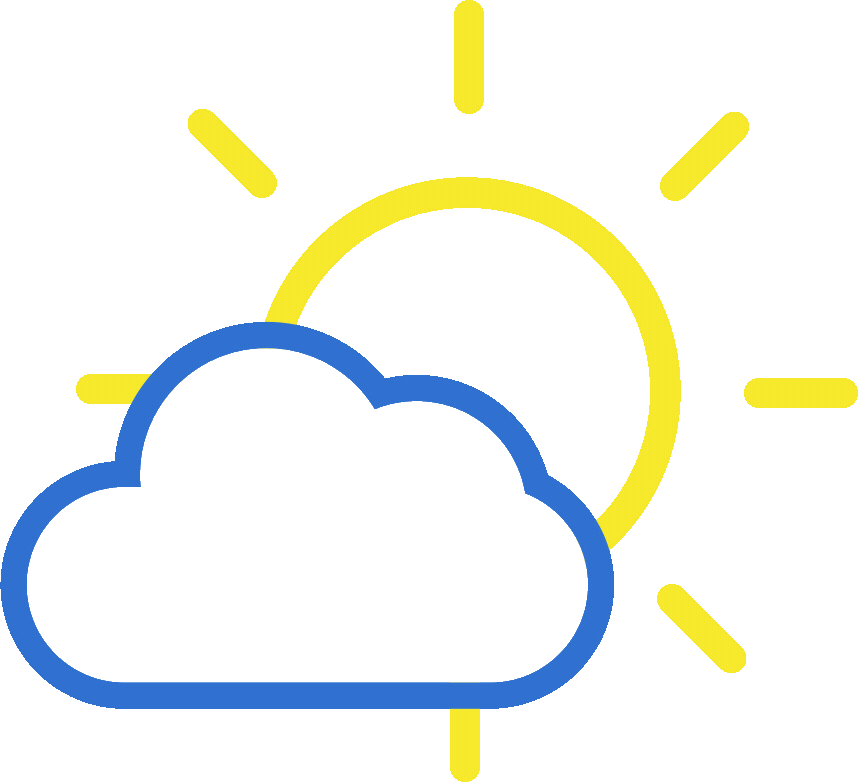 Nội dung 2: Đàn phím điện tử
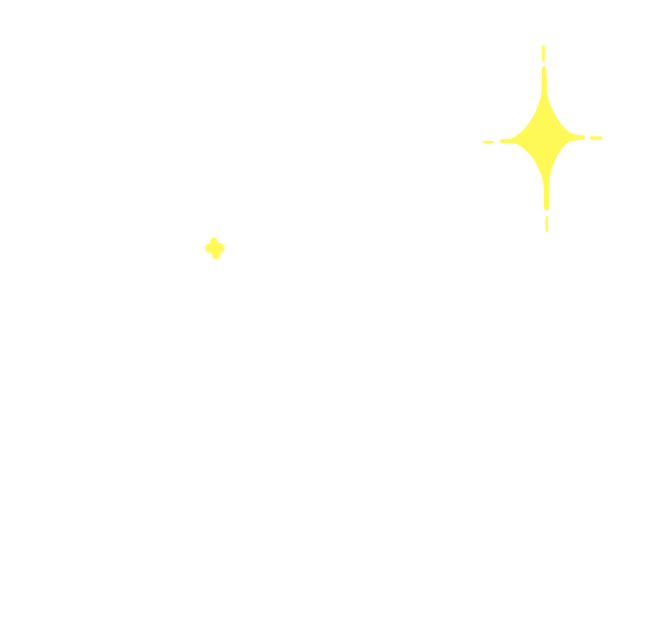 -Tập bấm nốt Đô, Rê, Mi, Pha
- Luyện tập giai điệu
Bài tập Đàn phím điện tử số 2
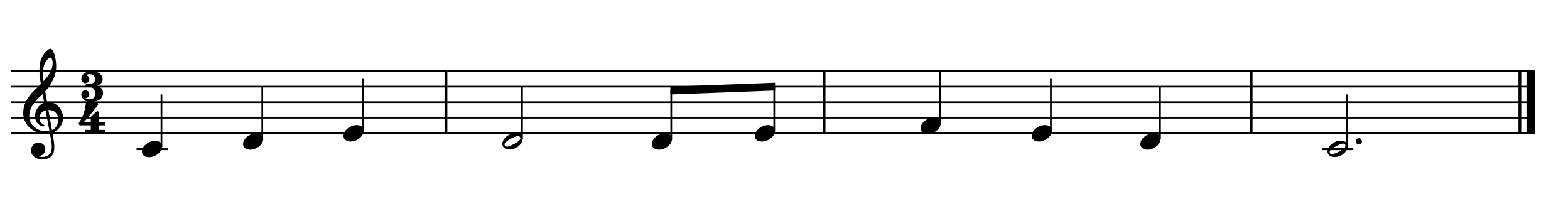 1     2     3         2               3         4      3     2           1
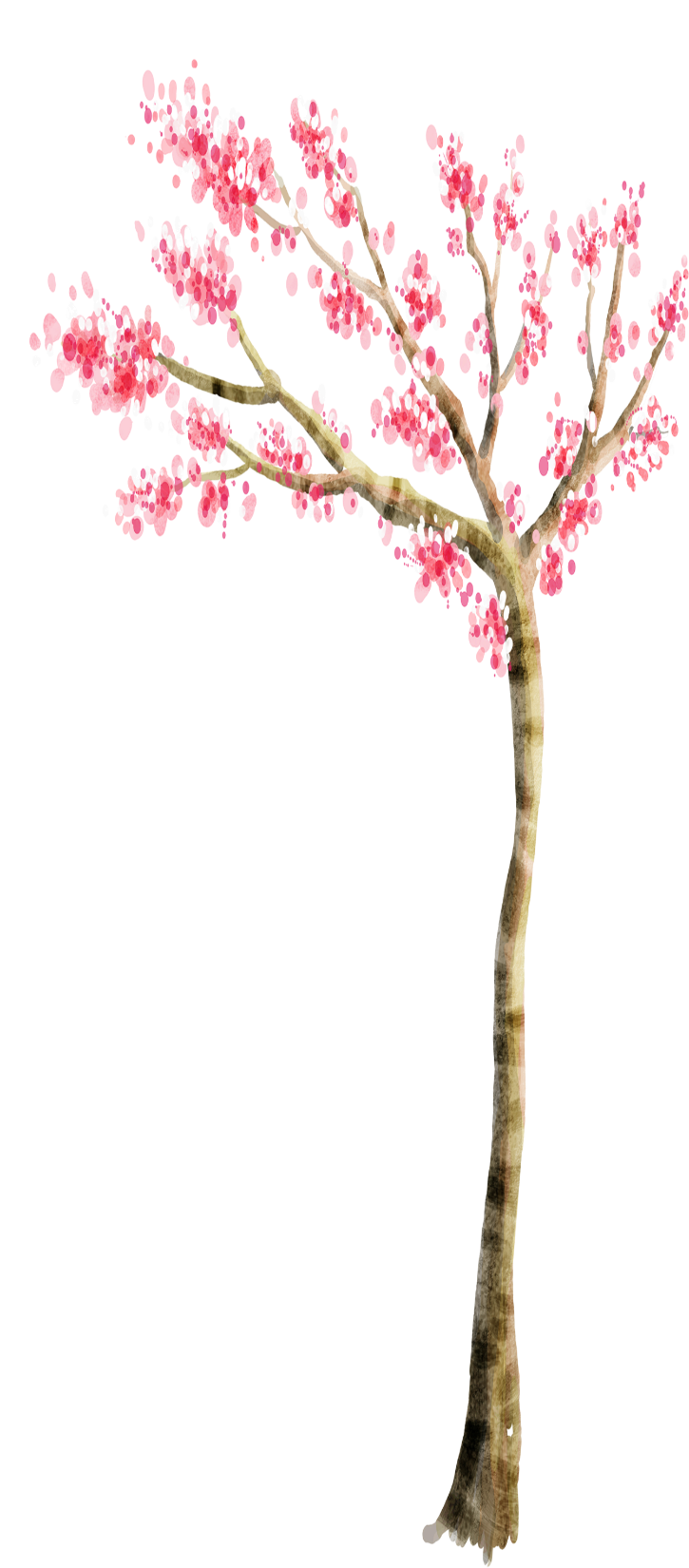 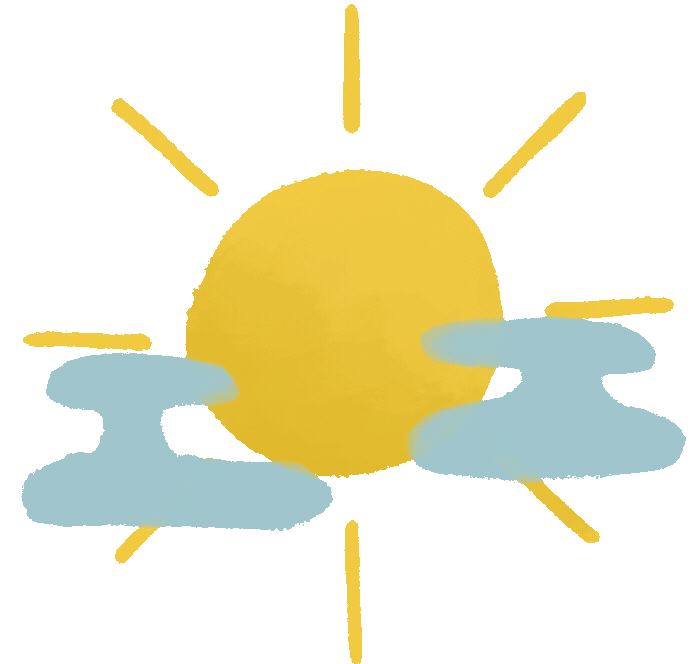 Hoạt động 2: Lí thuyết âm nhạc.

Vạch nhịp, ô nhịp, trọng âm, phách
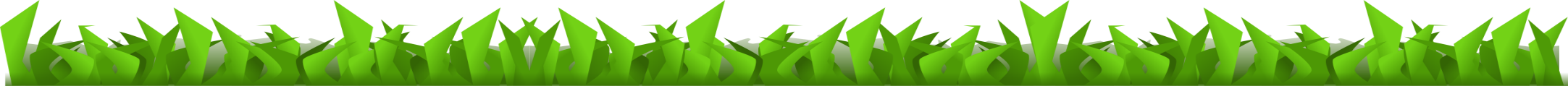 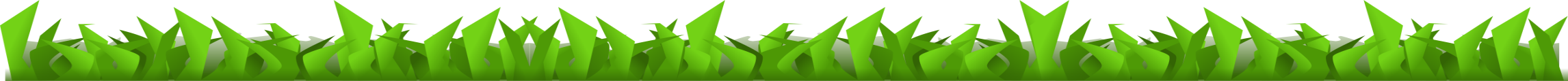 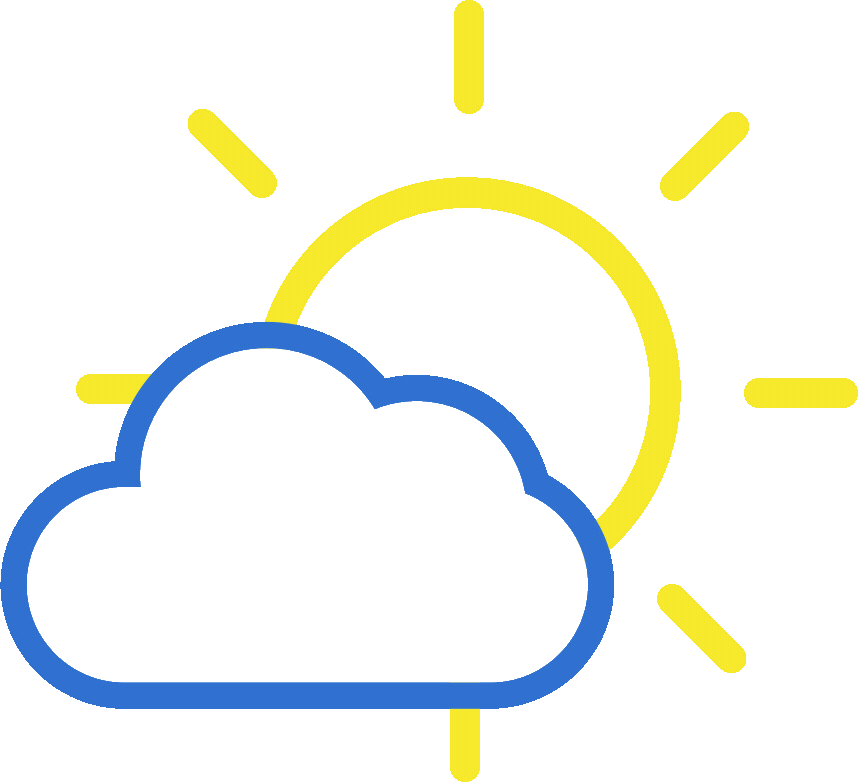 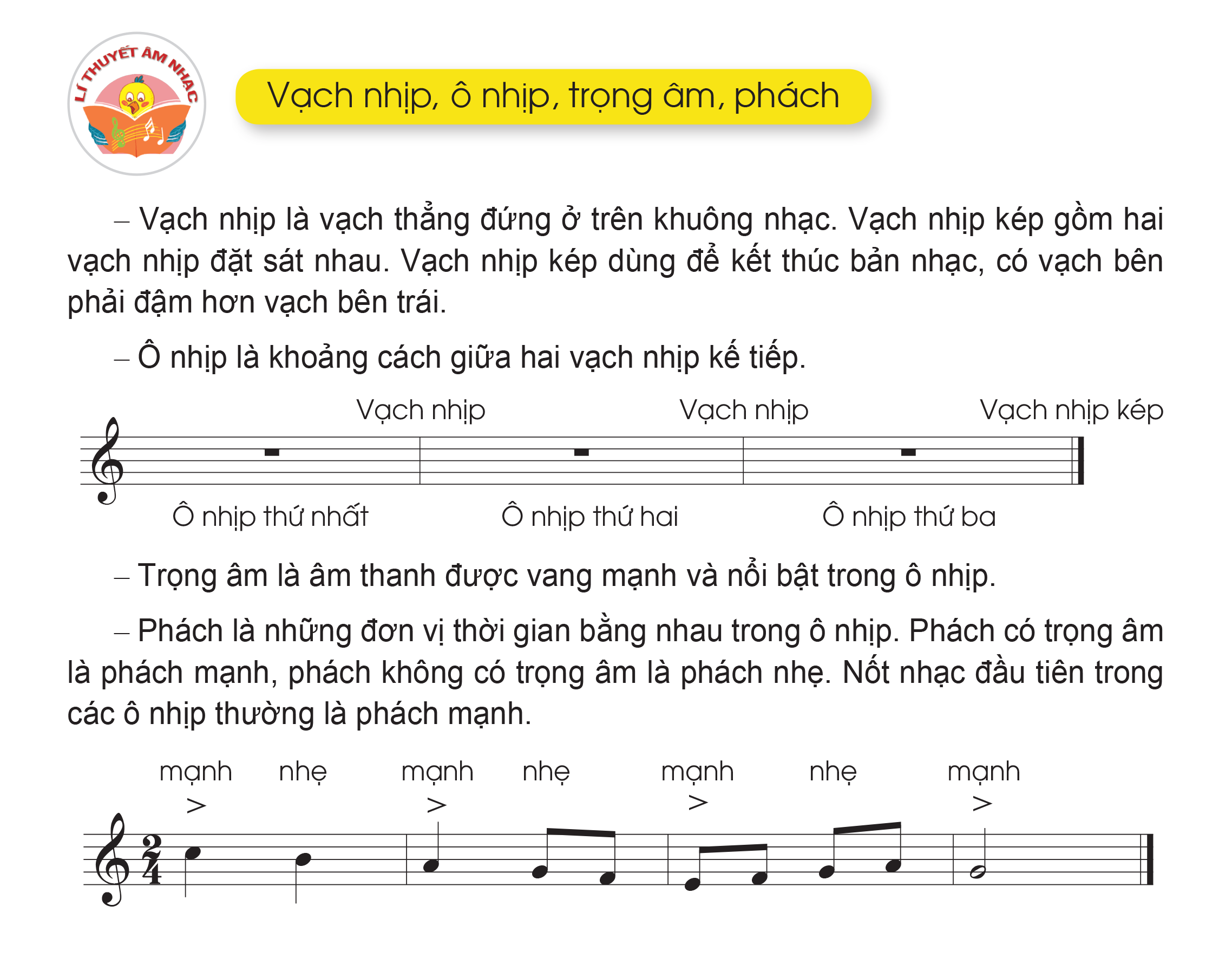 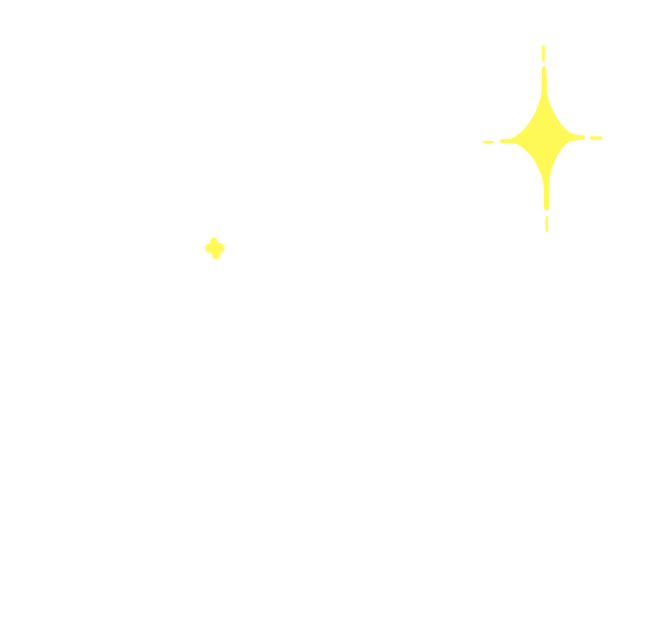 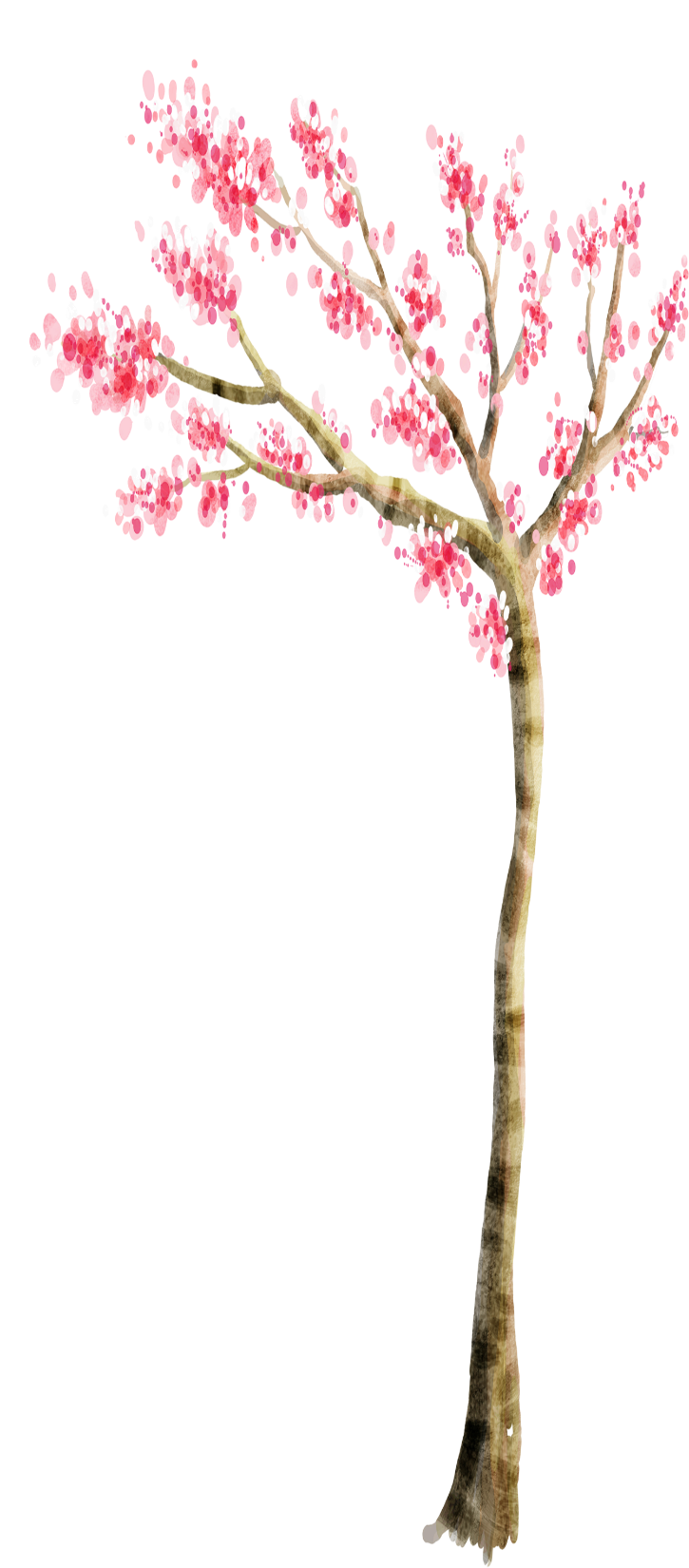 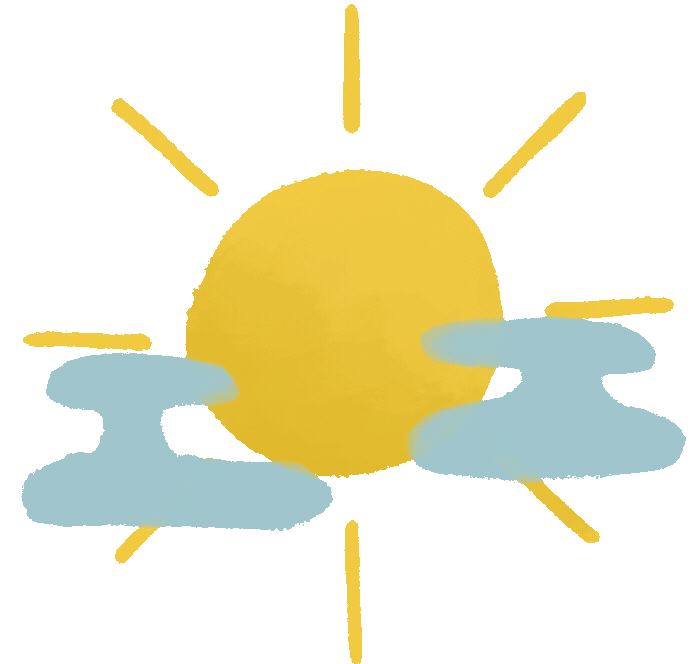 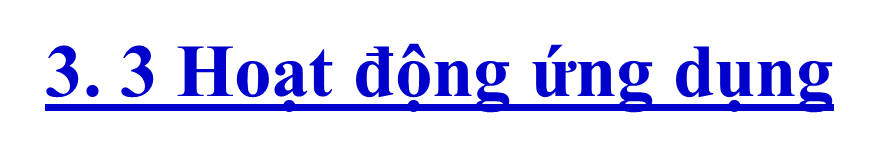 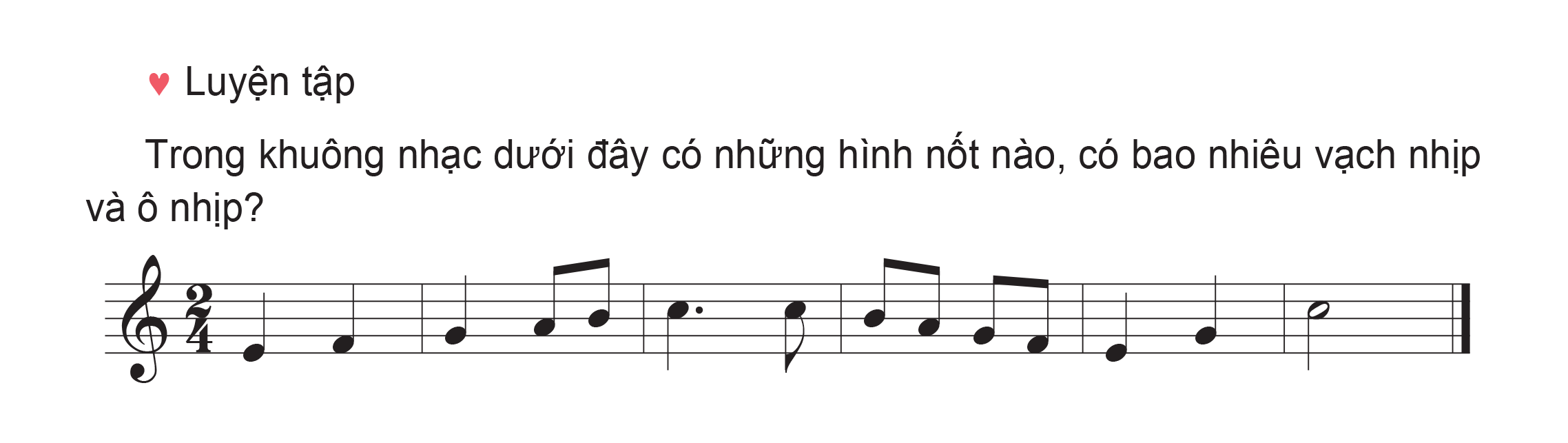 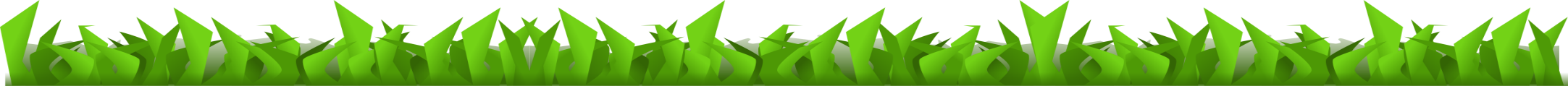 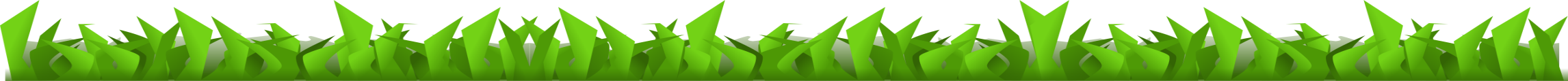 Tiết học đã kết thúc.
Xin chào các thầy cô và các em.
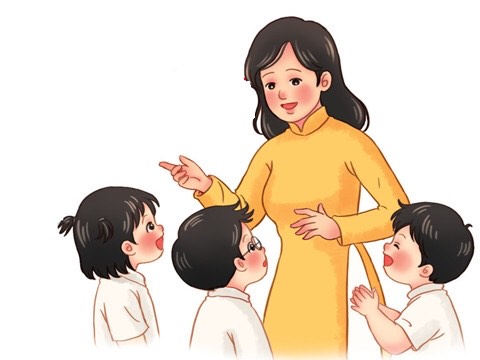